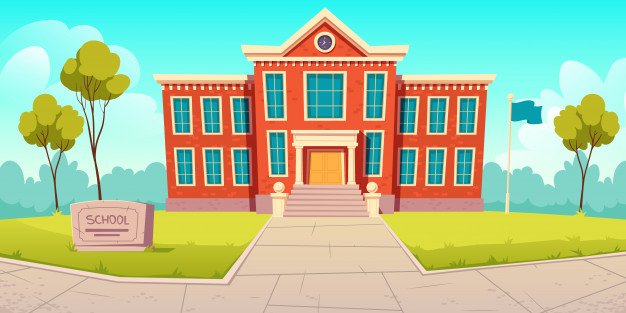 ME GUSTA EL COLEGIO
CEIP Príncipe de España
MATERIAL DE CLASE
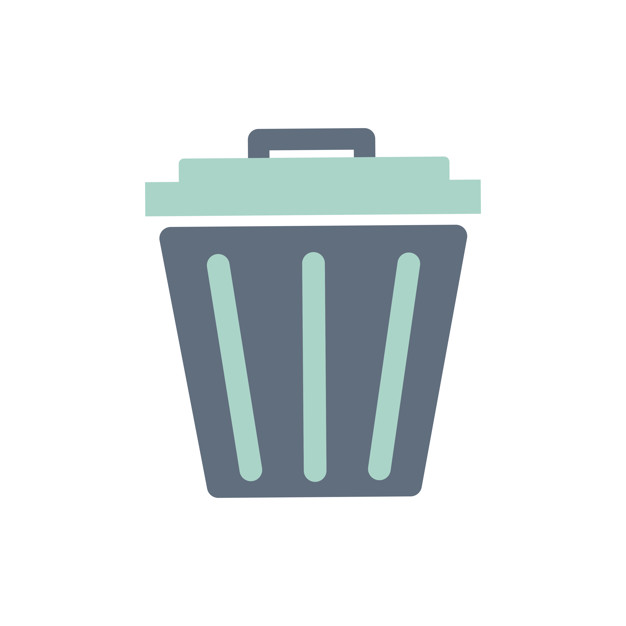 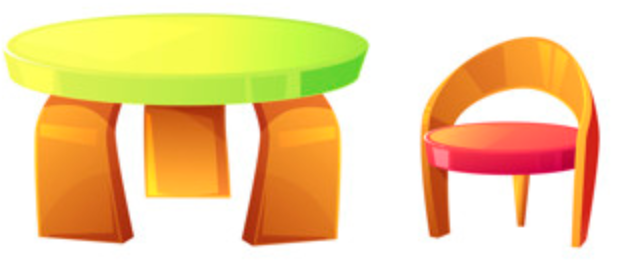 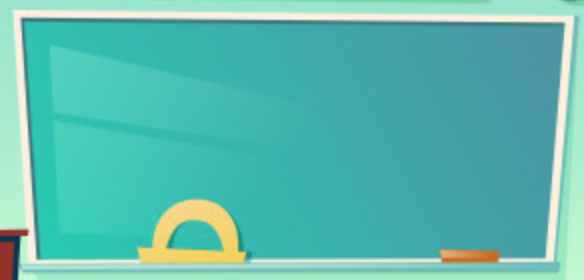 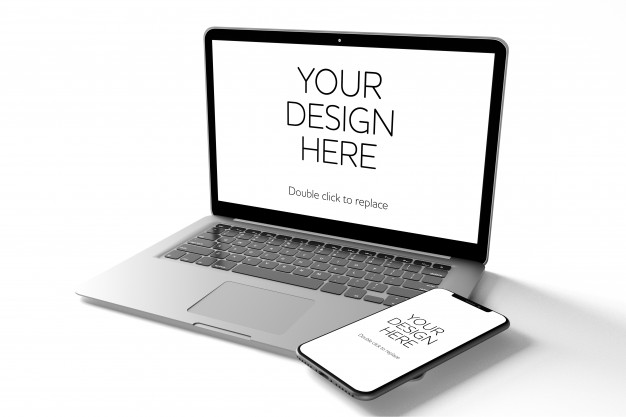 MOCHILA
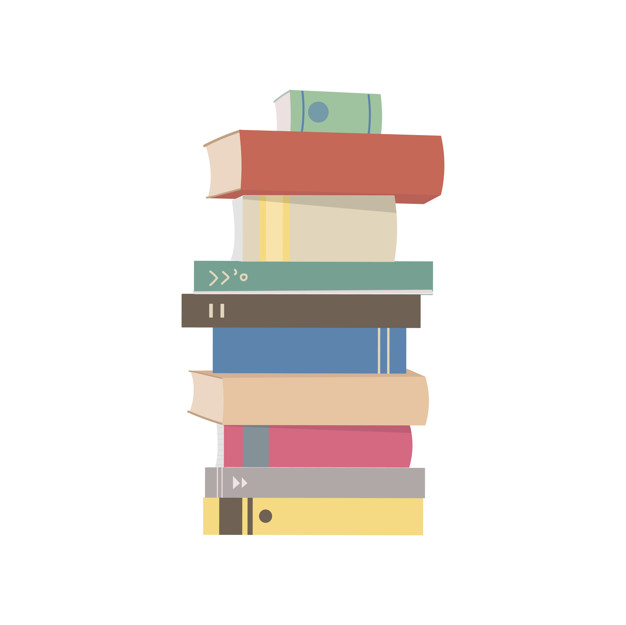 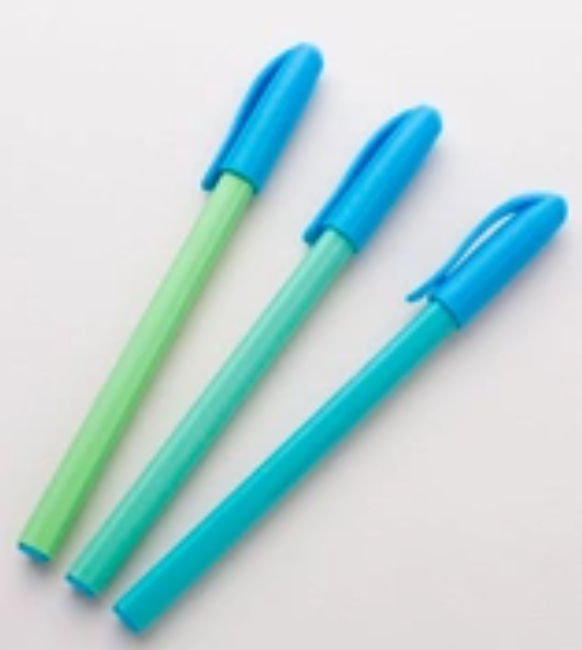 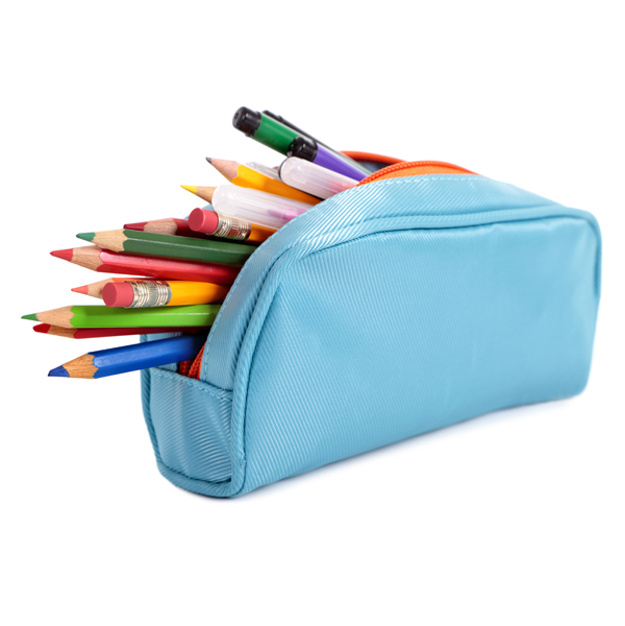 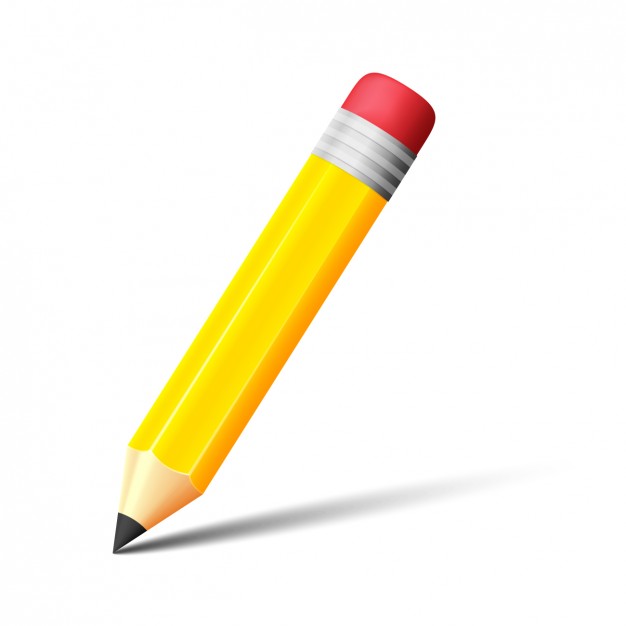 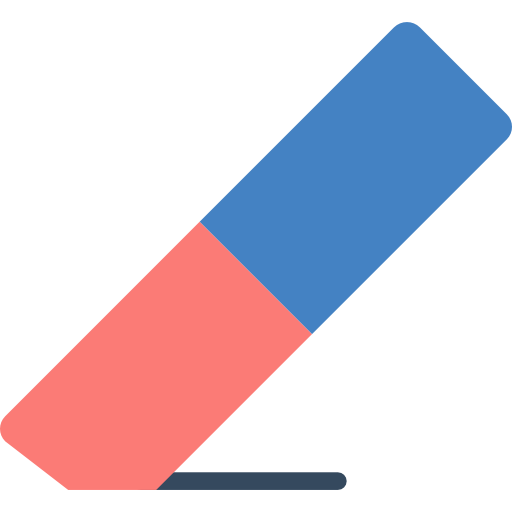 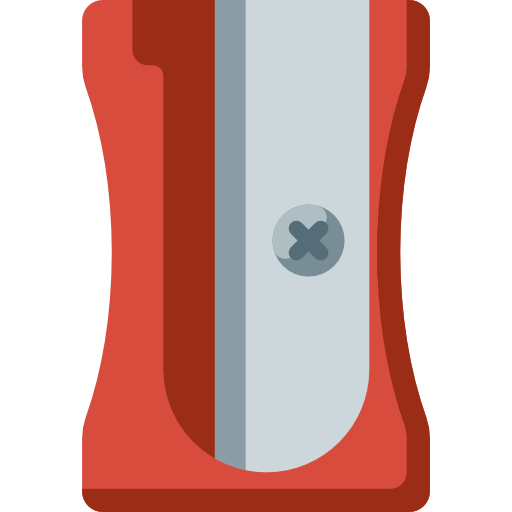 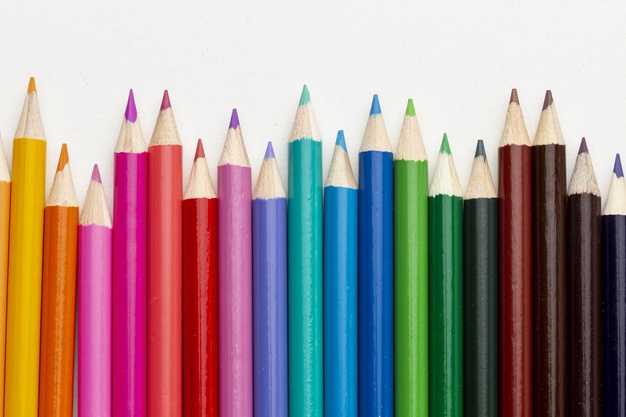 COLEGIO
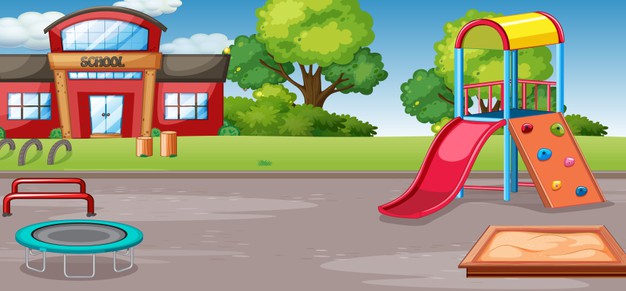 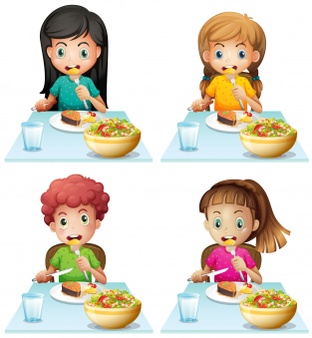 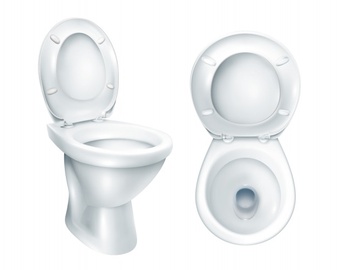 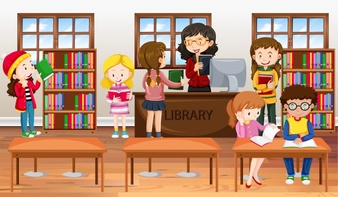 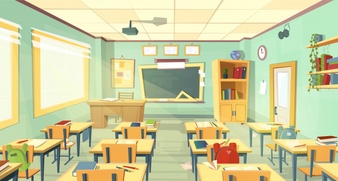 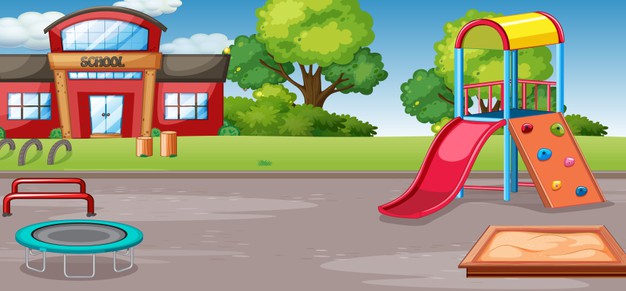 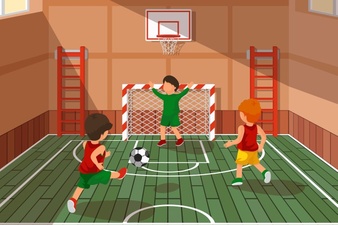 PERSONAL DEL COLEGIO
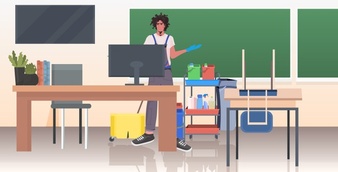 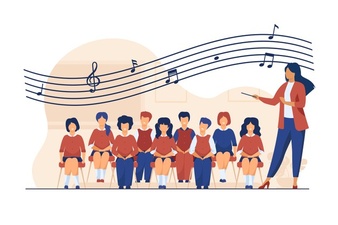 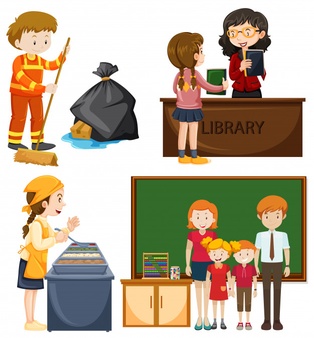 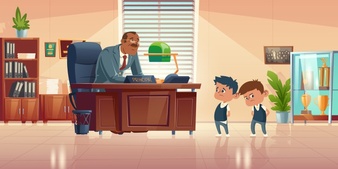 ACTIVIDADES PROPUESTAS
MEMORY CON PALABRAS Y DIBUJOS DE LOS NIÑOS
Excursión por el colegio para descubrir los distintos espacios
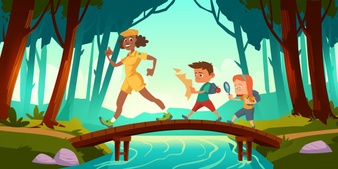 PUEBLO DUERME
Opción 1:
Un alumno observa todo lo que hay en clase y sale al pasillo o cierra los ojos. Mientras otro compañero esconde algo de clase. El primer alumno entre a clase o abre los ojos y tiene que escribir en la pizarra el objeto que falta.
Opción 2:
Un alumno observa todo lo que hay en clase y sale al pasillo o cierra los ojos. Mientras otro compañero esconde algo de clase. El primer alumno entre a clase o abre los ojos y tiene que escribir en la pizarra el objeto que falta.
Opción 3:
Hacer lo mismo, pero en vez de individual, en parejas o en grupos.
ESCONDITE DE MATERIALES DE LA MOCHILA
GESTOS
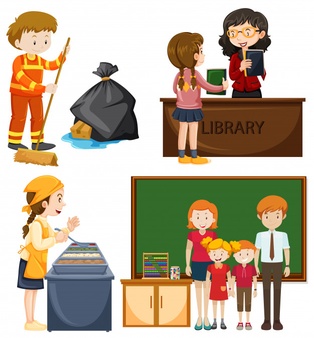 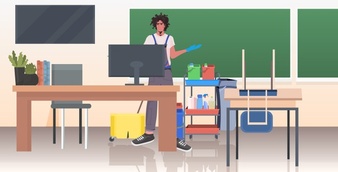 Opción 1:
Un alumno imita y el resto de compañeros adivinan los oficios relacionados con el colegio.
Opción 2:
La profe imita al personal del colegio y los niños lo adivinan.
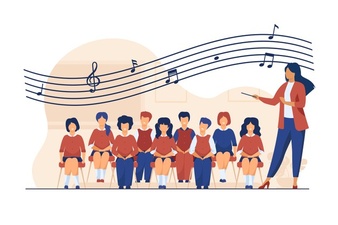 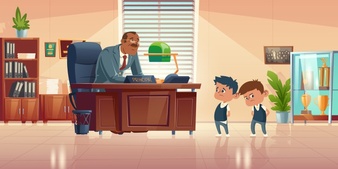 ¿Cuál no está en la mochila?
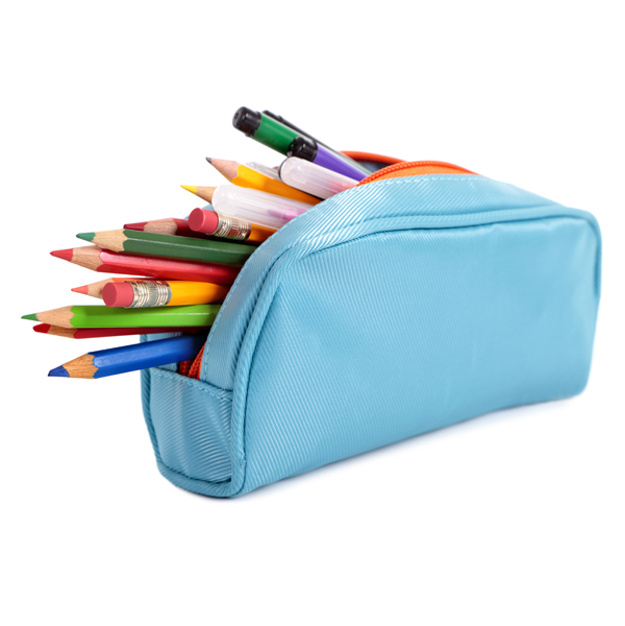 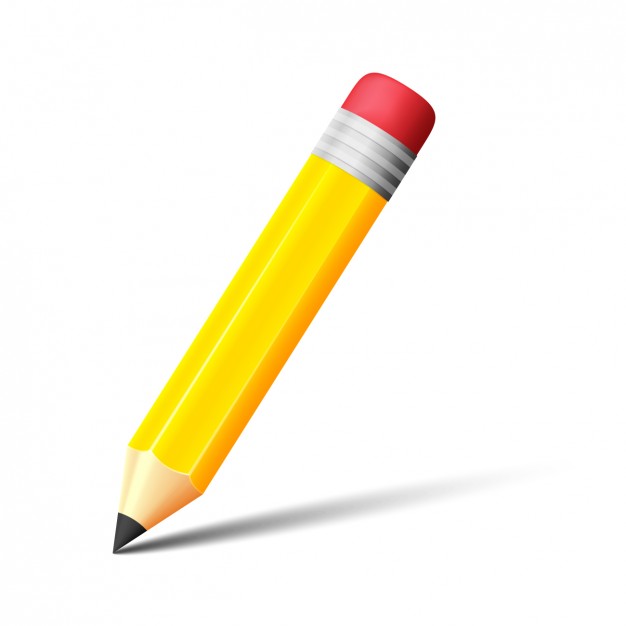 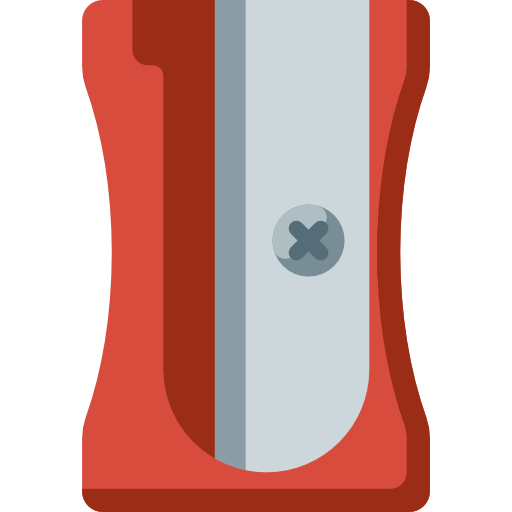 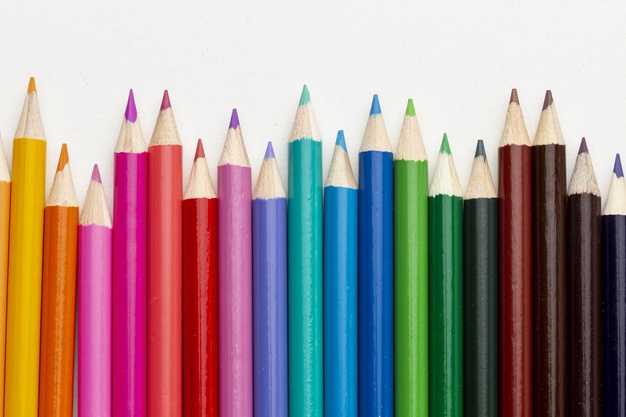 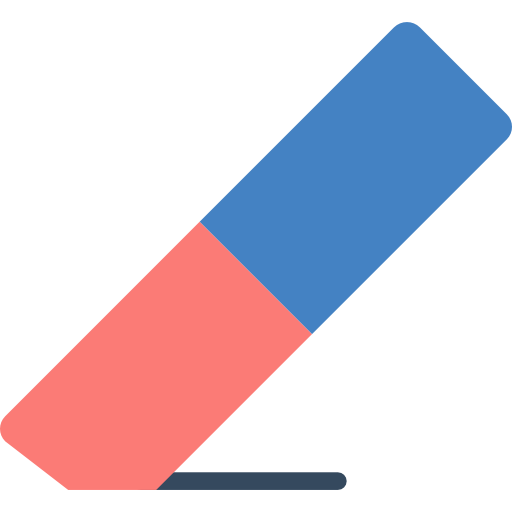 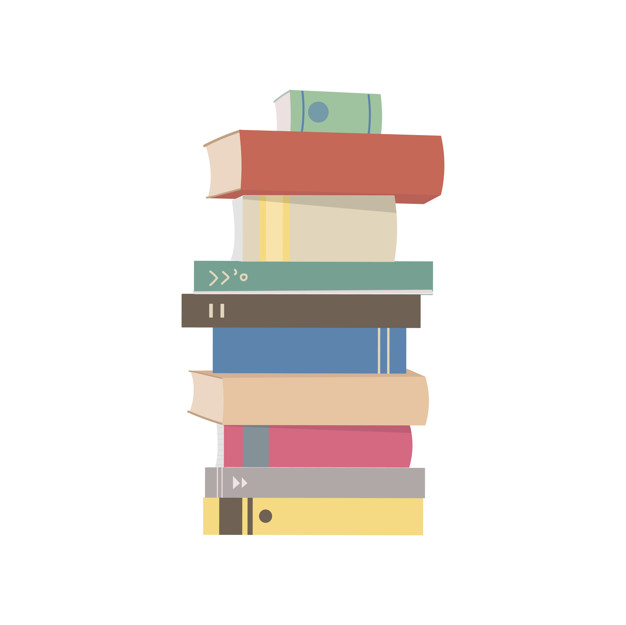 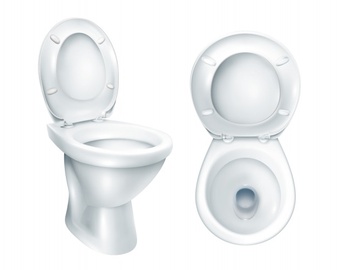 SEÑALA EL SACAPUNTAS
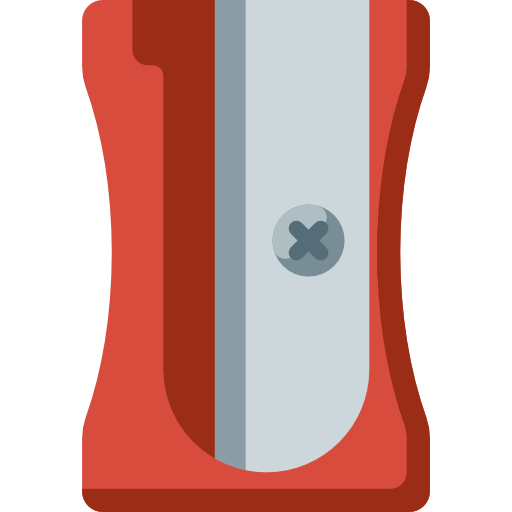 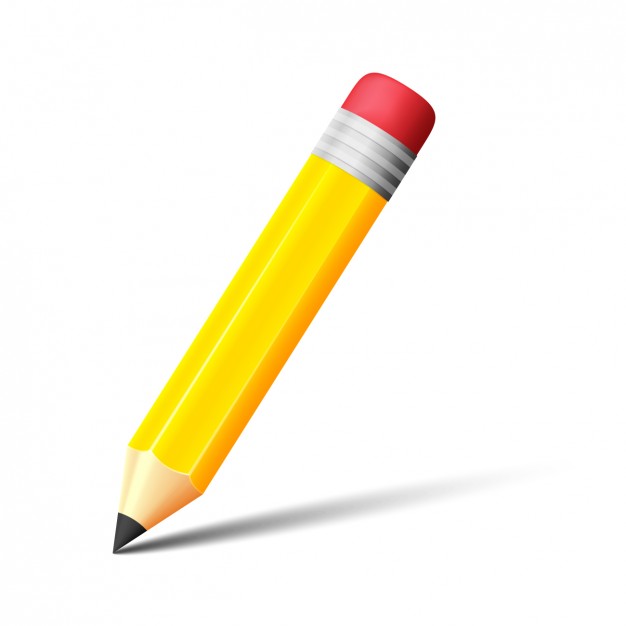 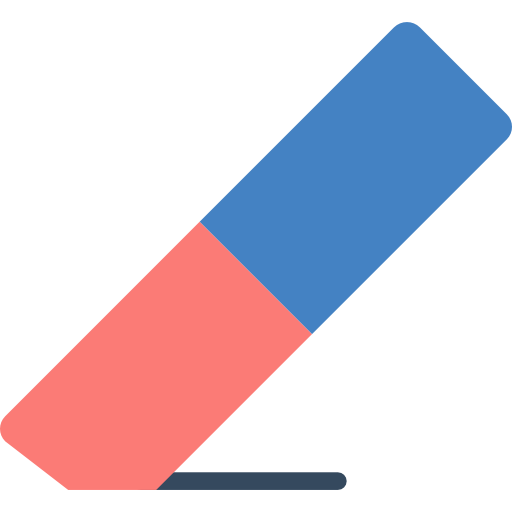 SEÑALA EL LÁPIZ
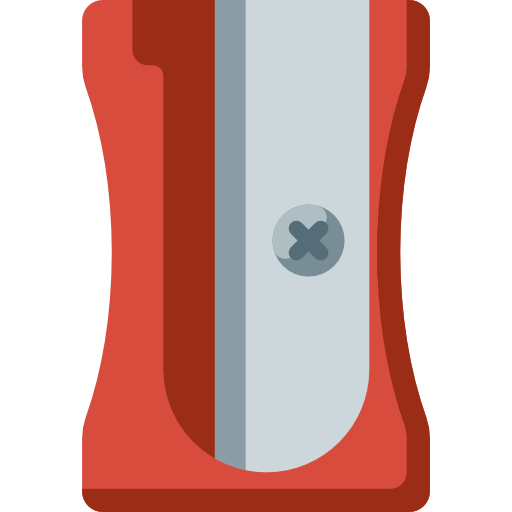 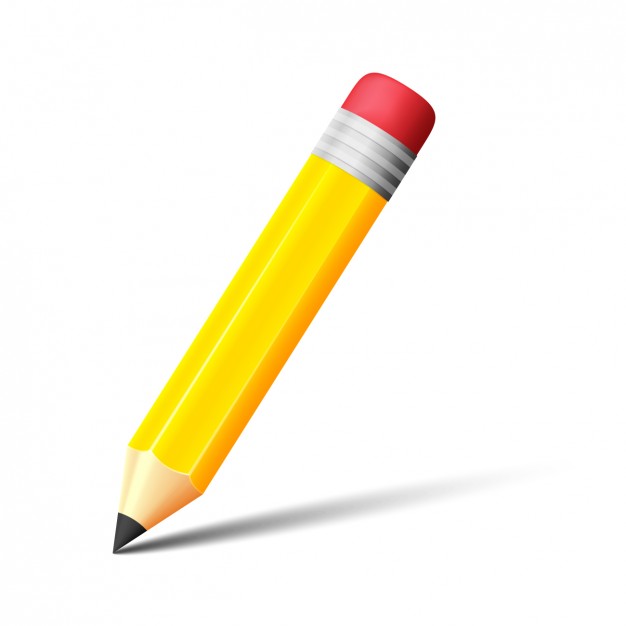 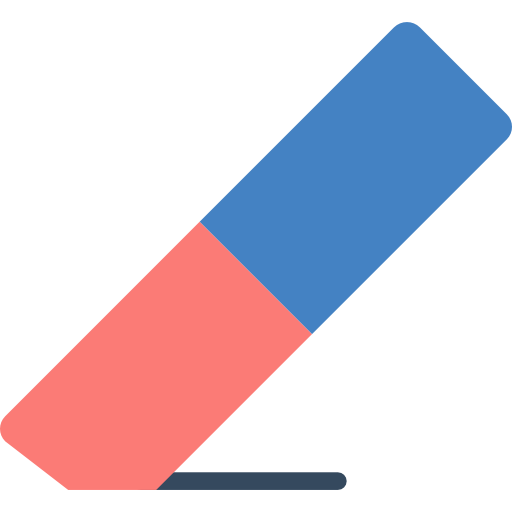 SEÑALA LA GOMA
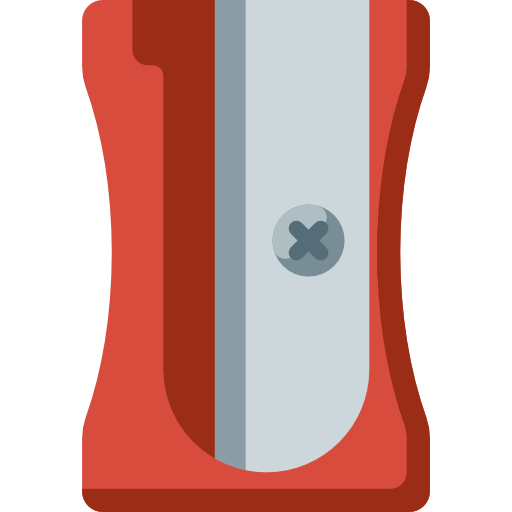 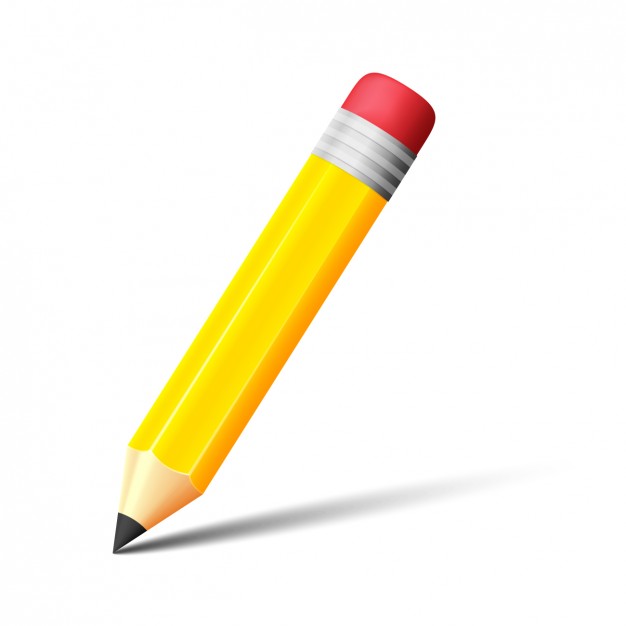 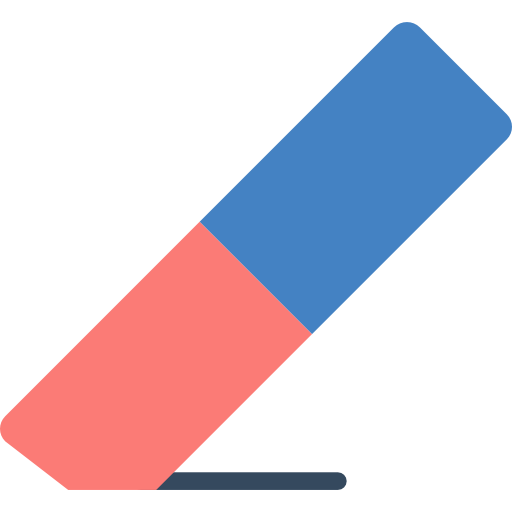 ESCRIBE LA PALABRA
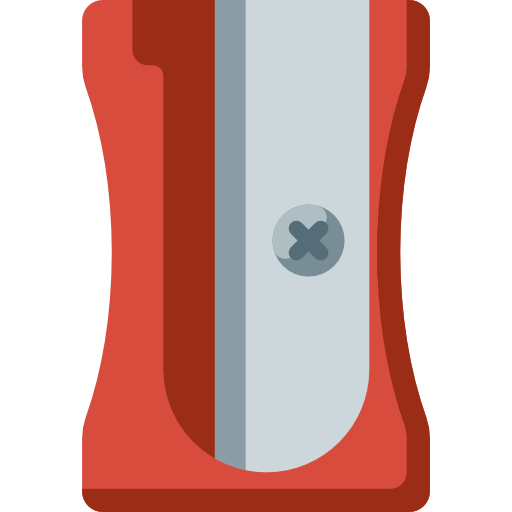 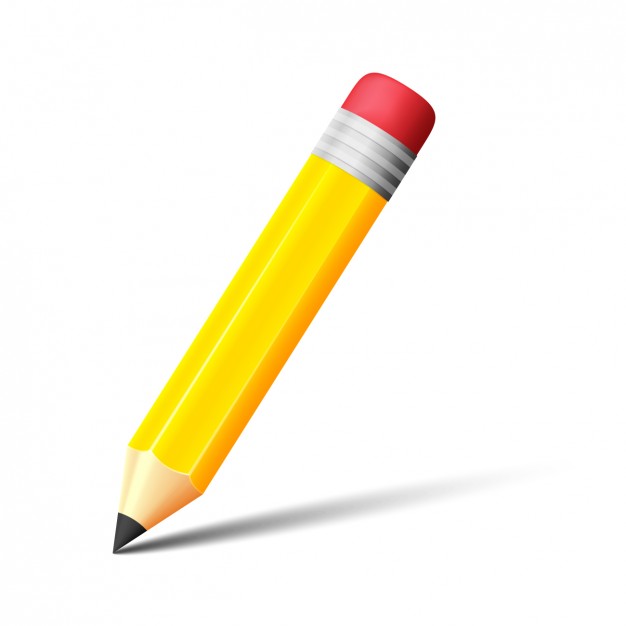 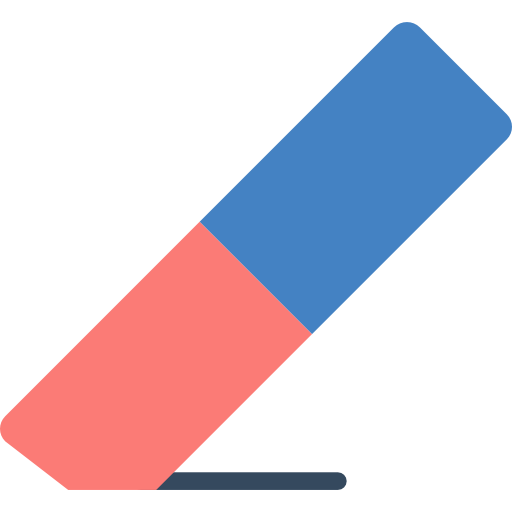 ¿Qué tienes en tu estuche? Escríbelo con palabras en tu cuaderno
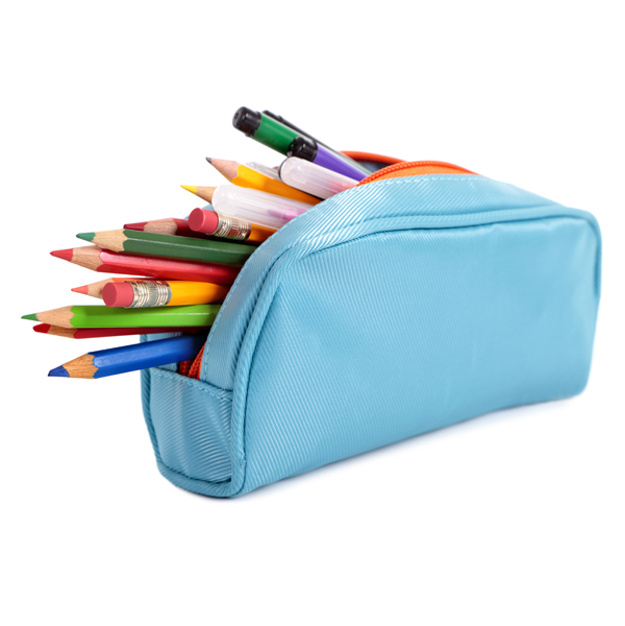 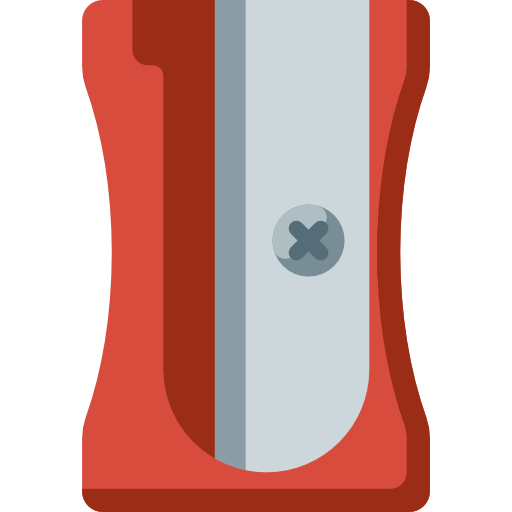 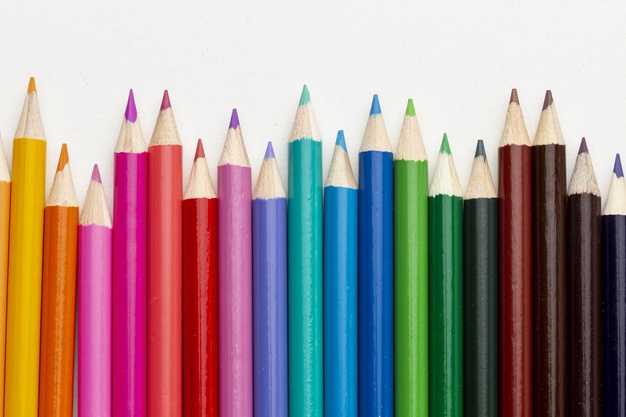 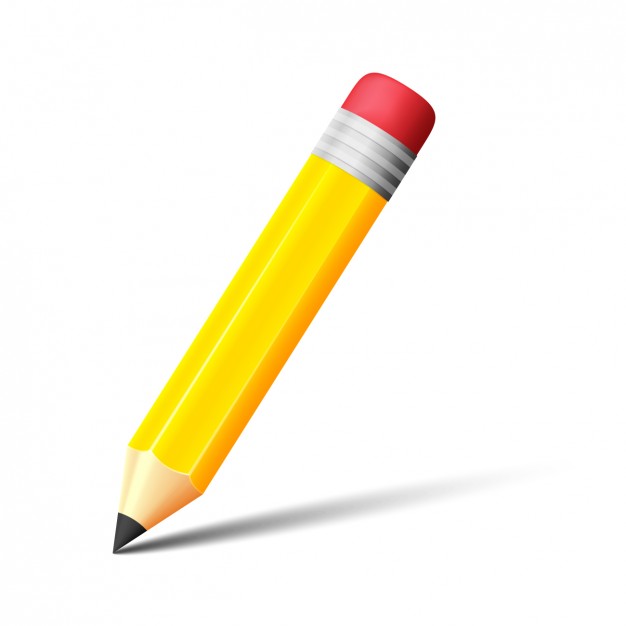 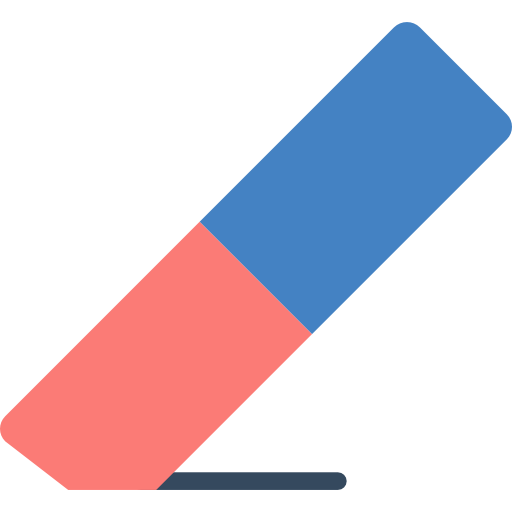 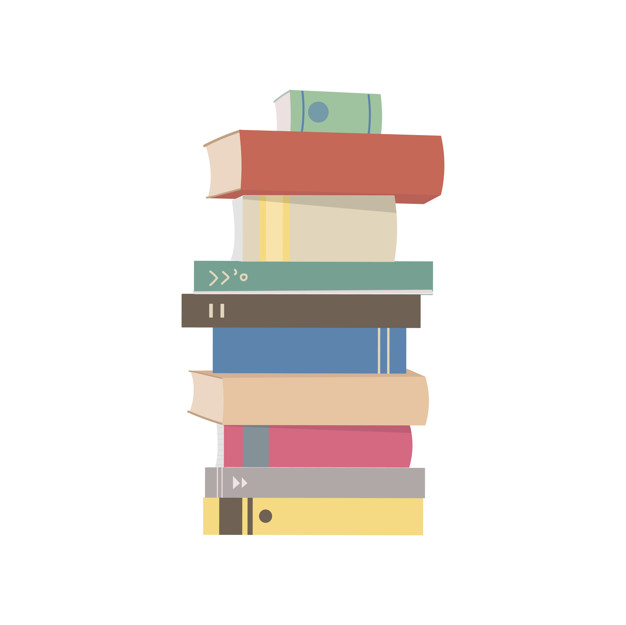 ¿Qué material hay en el aula?
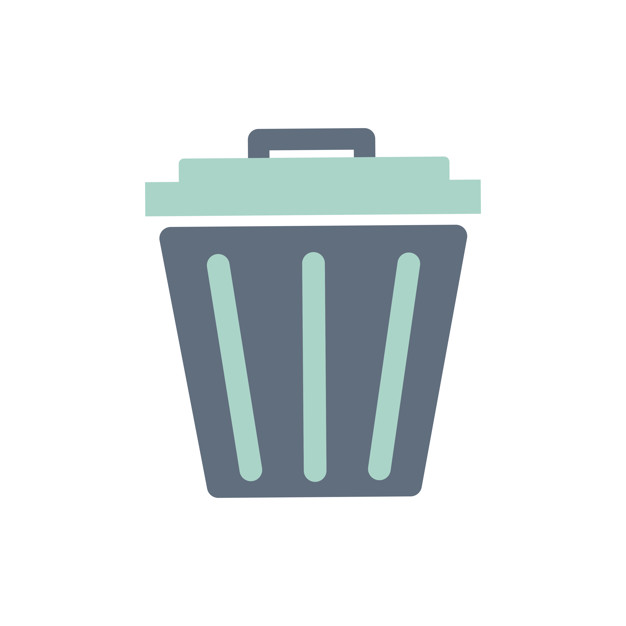 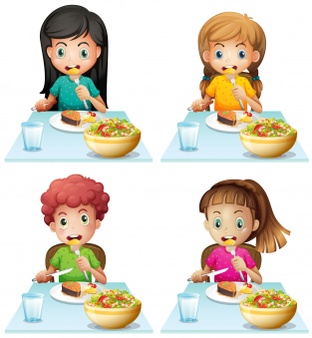 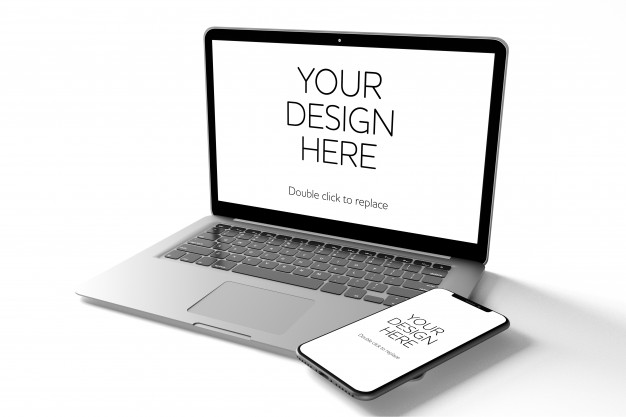 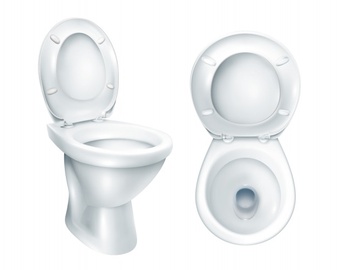 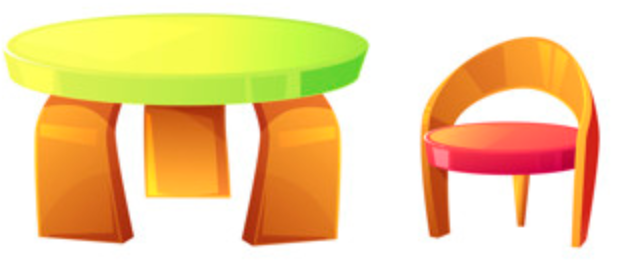 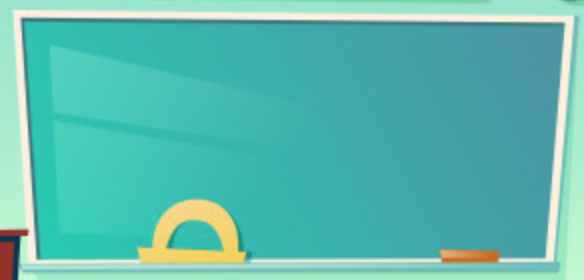 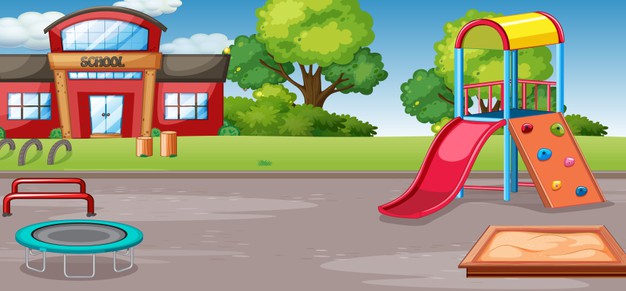